« La musique se joue à Berlin »Du déplacement des institutions fédérales dans la nouvelle capitale, révélateur de l’effacement des discontinuités est-ouest en Allemagne
1989-2019 : Trente ans après la chute du Mur
Lyon, 6-8 novembre 2019

Dr. Antoine Laporte – ENS de Lyon – UMR EVS 5600
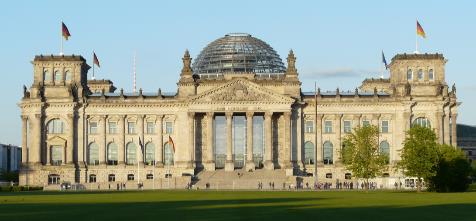 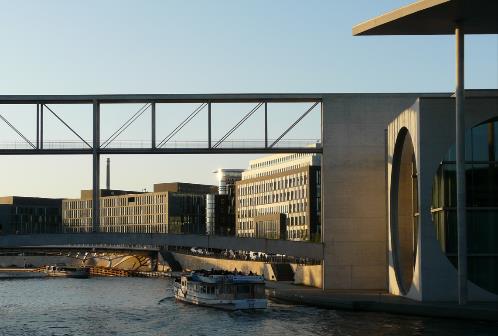 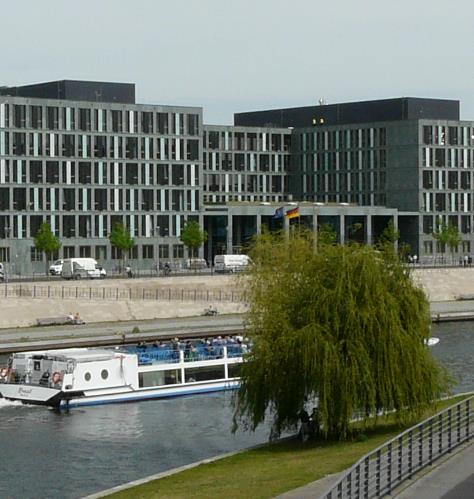 Berlin, quartier gouvernemental, 2015
Clichés AL
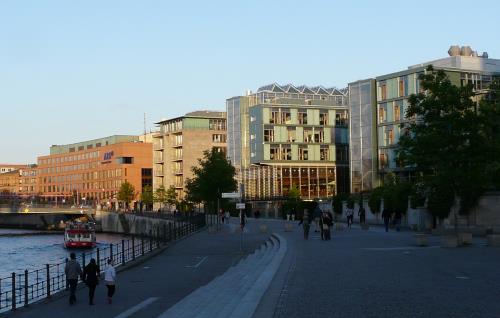 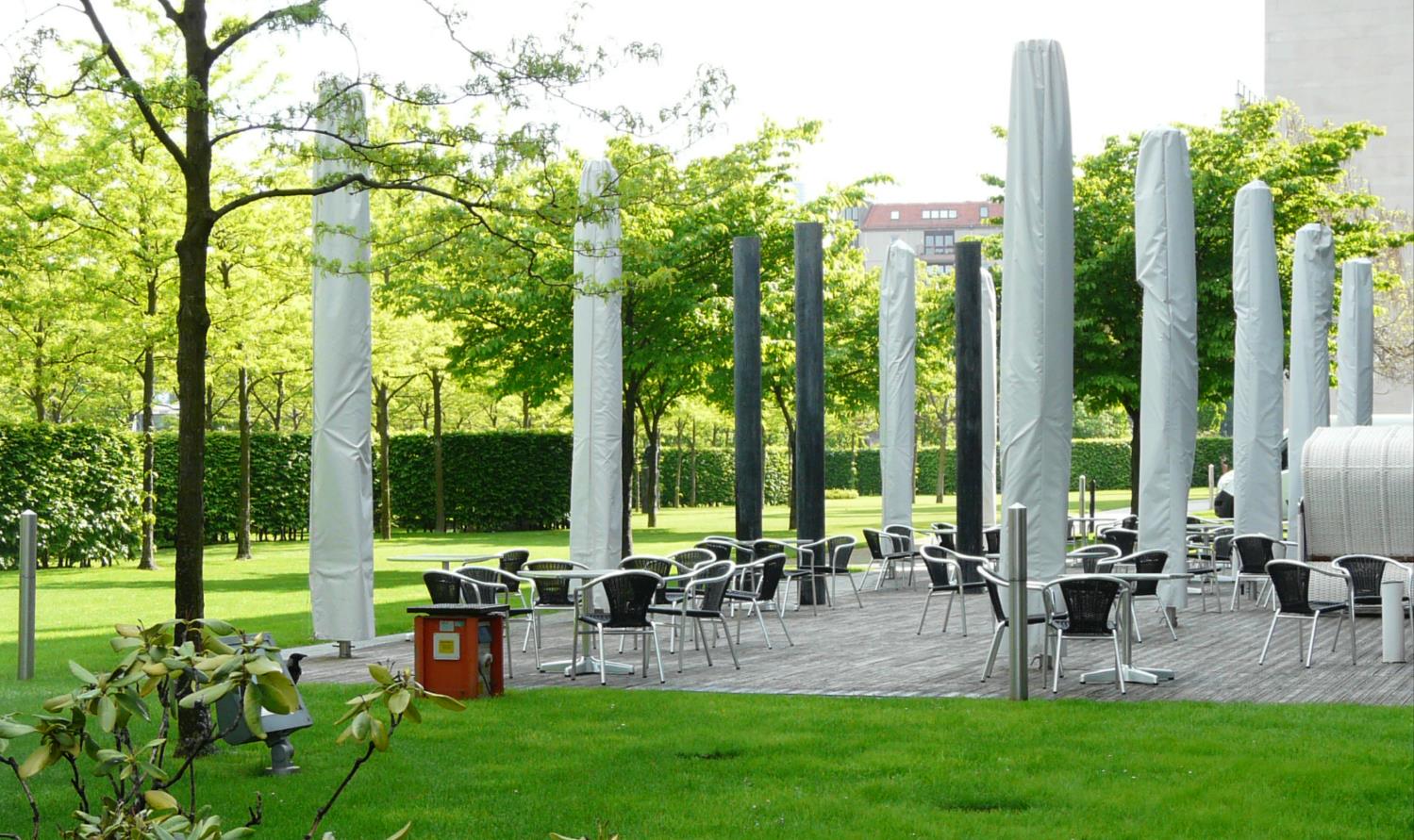 Représentation du Land de Basse-Saxe, 2015
Clichés AL
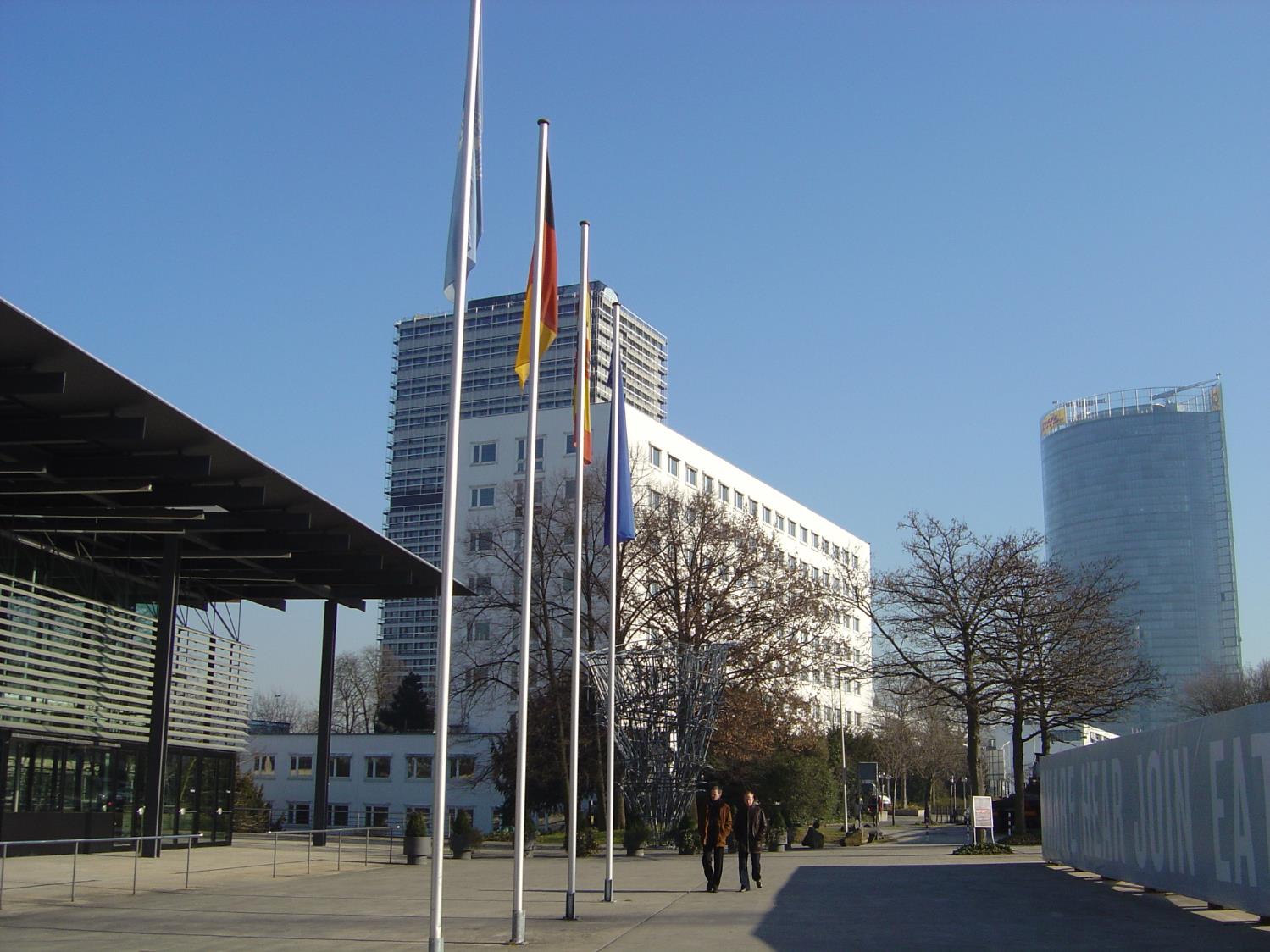 Bâtiments du Bundestag et bureaux de l’ONU, à Bonn, en 2008
Clichés AL
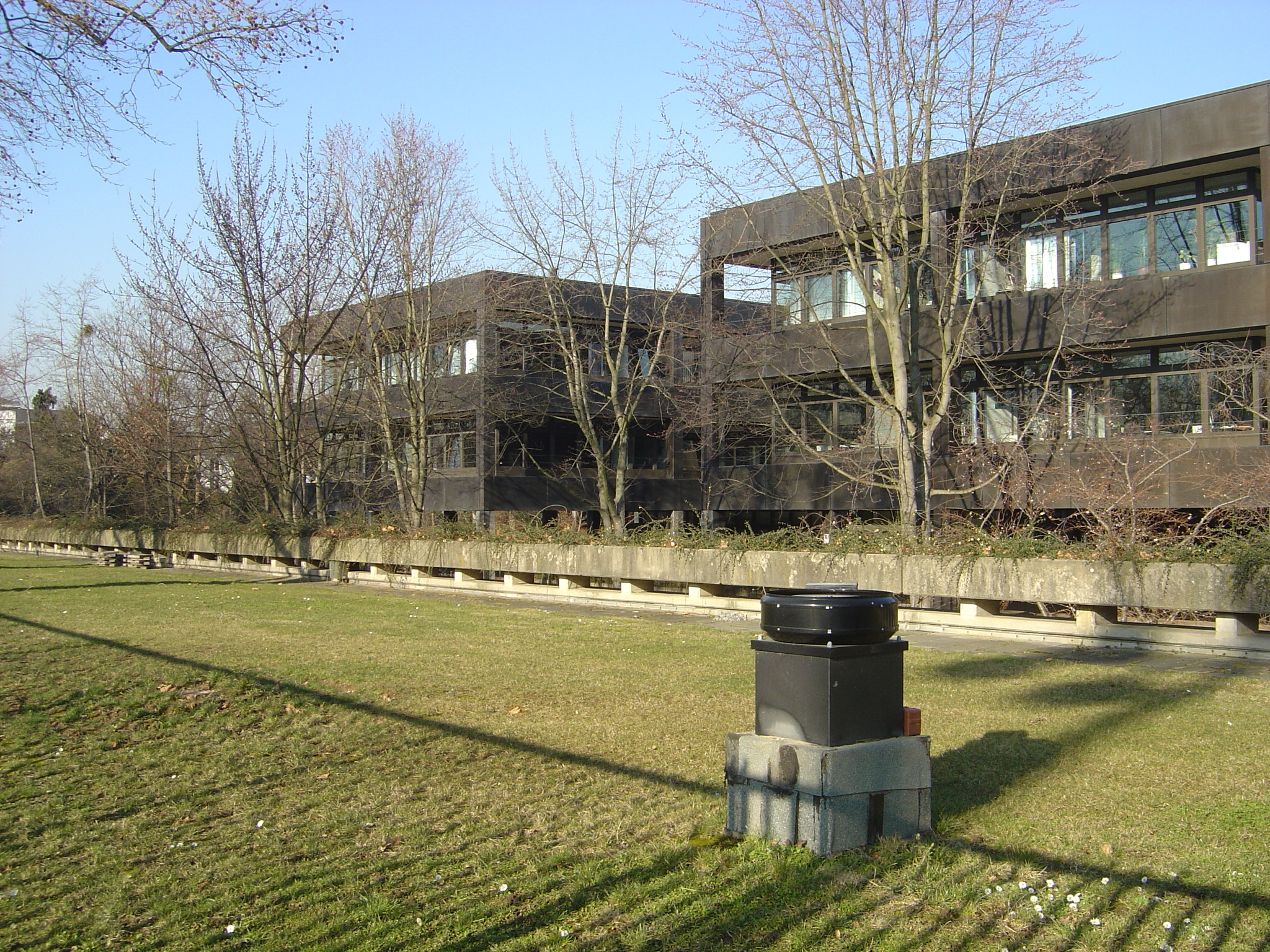 Chancellerie fédérale, à Bonn, en 2008
Clichés AL
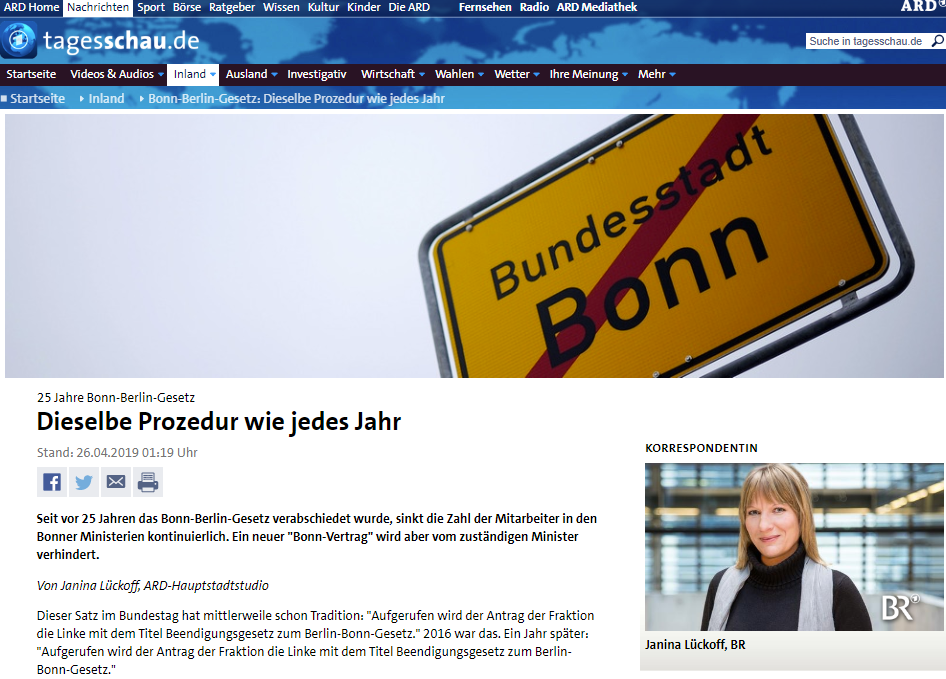 Capture d’écran du site d’information de la chaîne ARD, en 2019
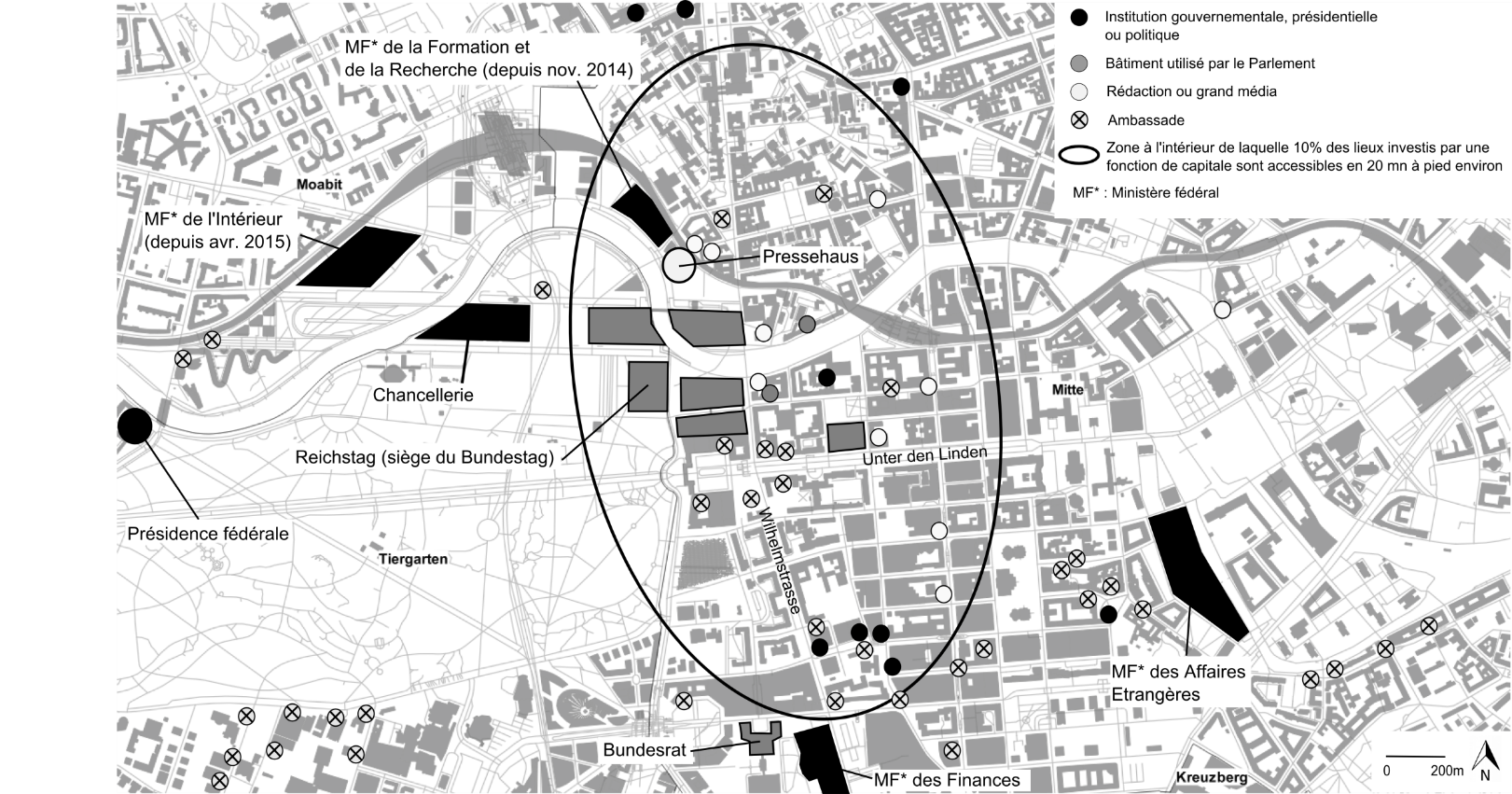 De Bonn à Berlin : le transfert d’une capitale (1990-2010), AL, 2016
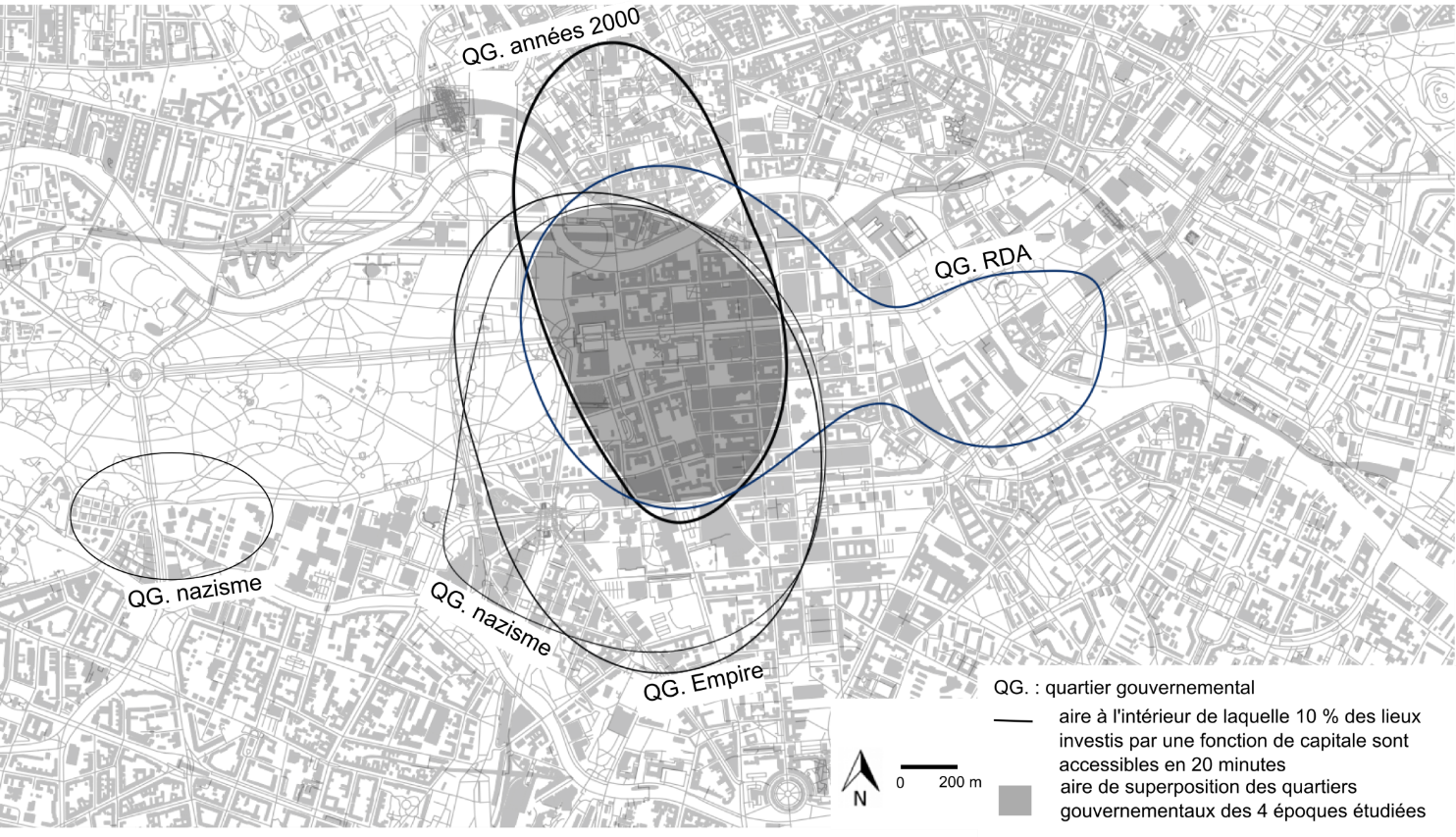 De Bonn à Berlin : le transfert d’une capitale (1990-2010), AL, 2016
Superposition des quartiers gouvernementaux
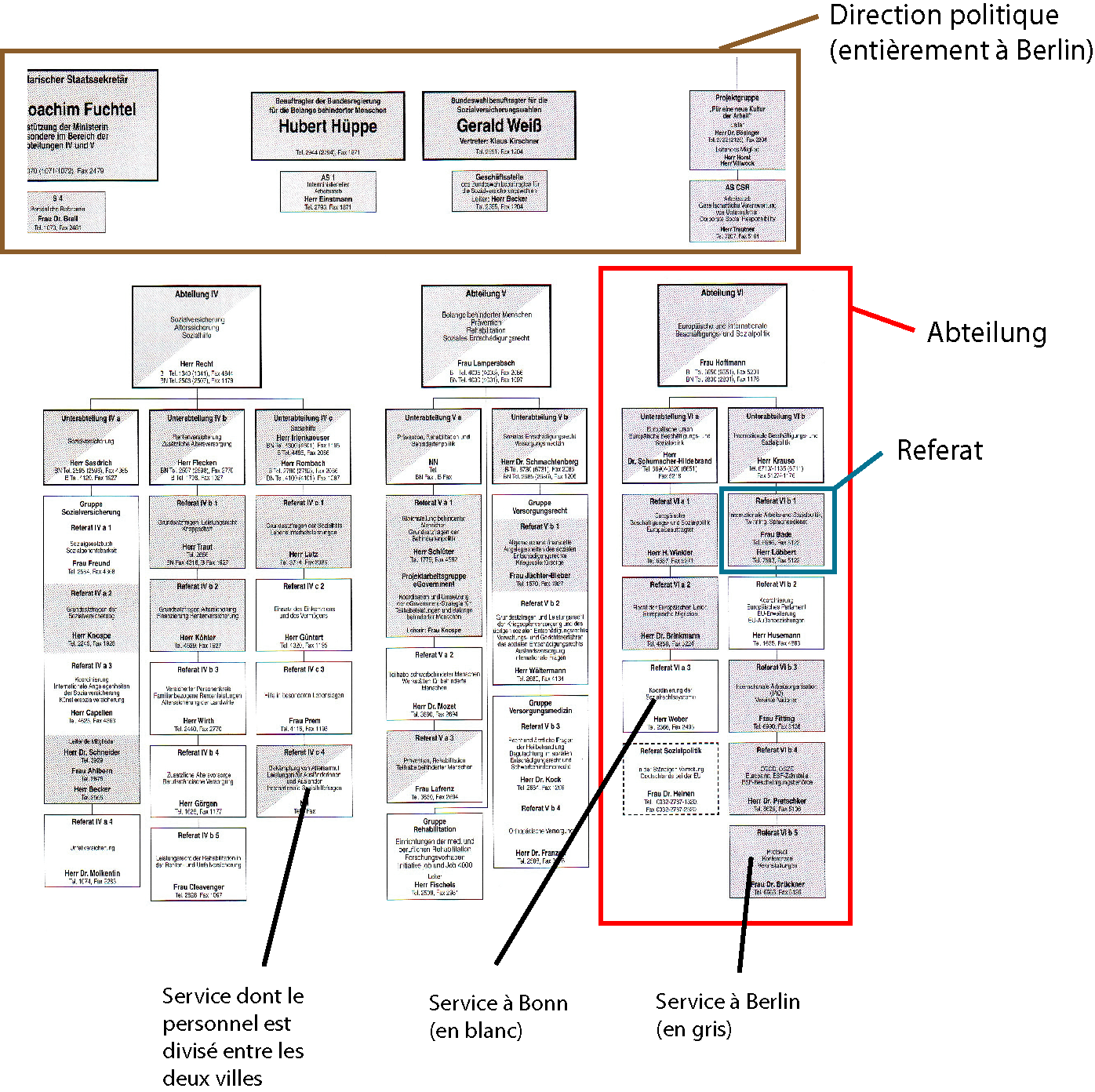 De Bonn à Berlin : le transfert d’une capitale (1990-2010), AL, 2016
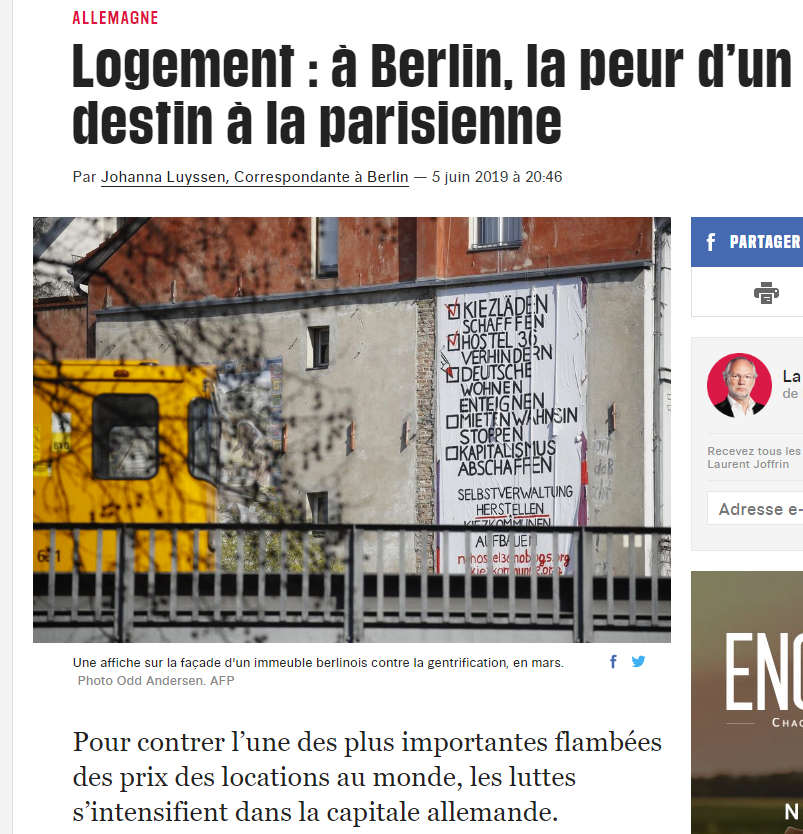 Lib
Liberation, 2019
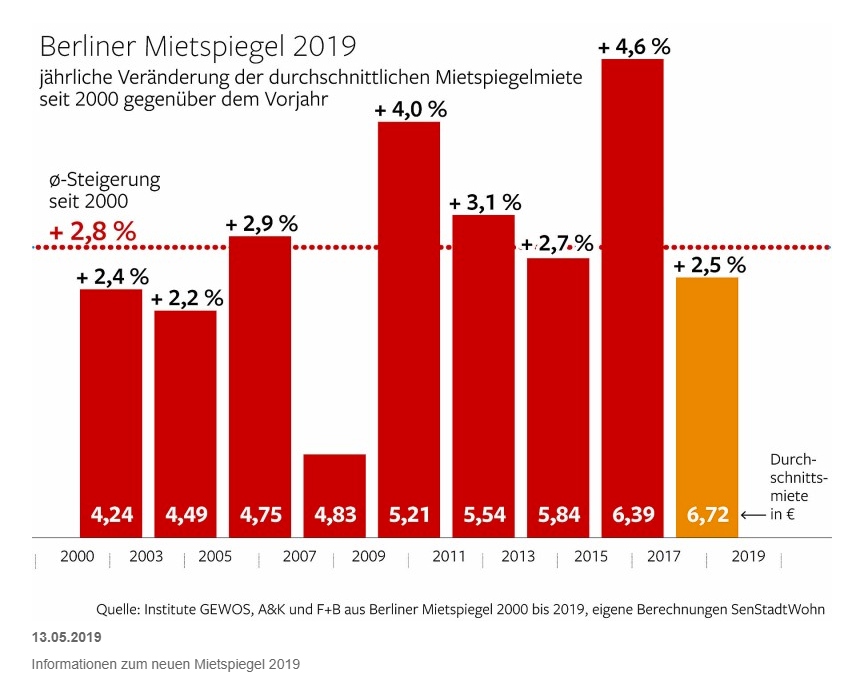 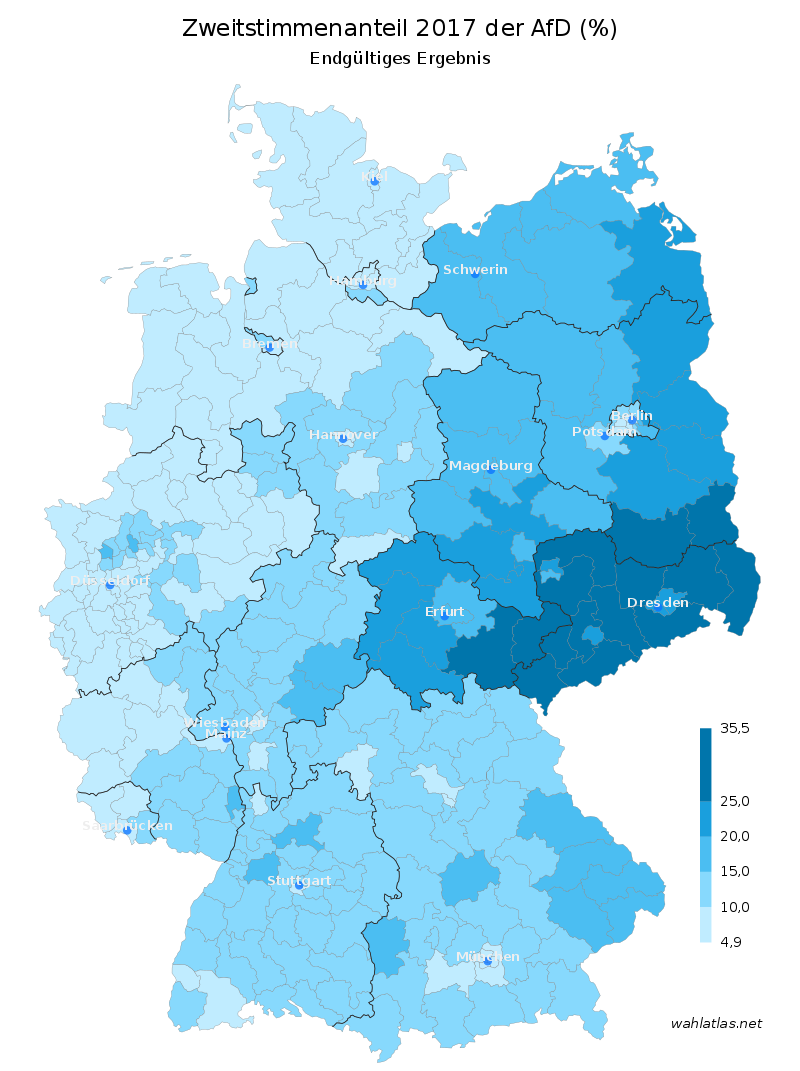 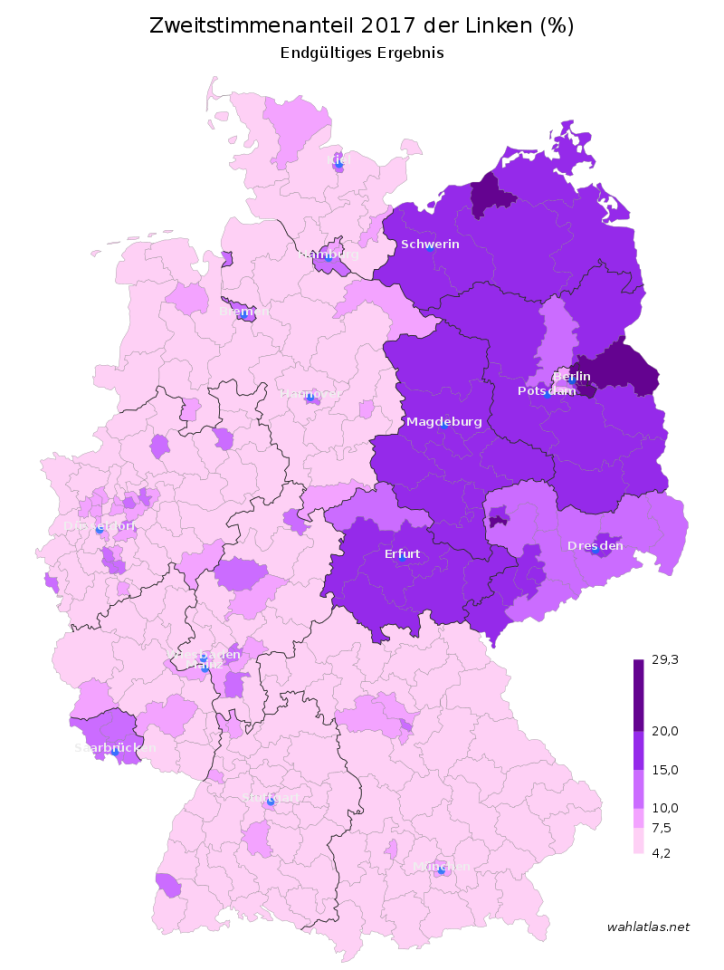 Atlas en ligne, Destatis, 2019
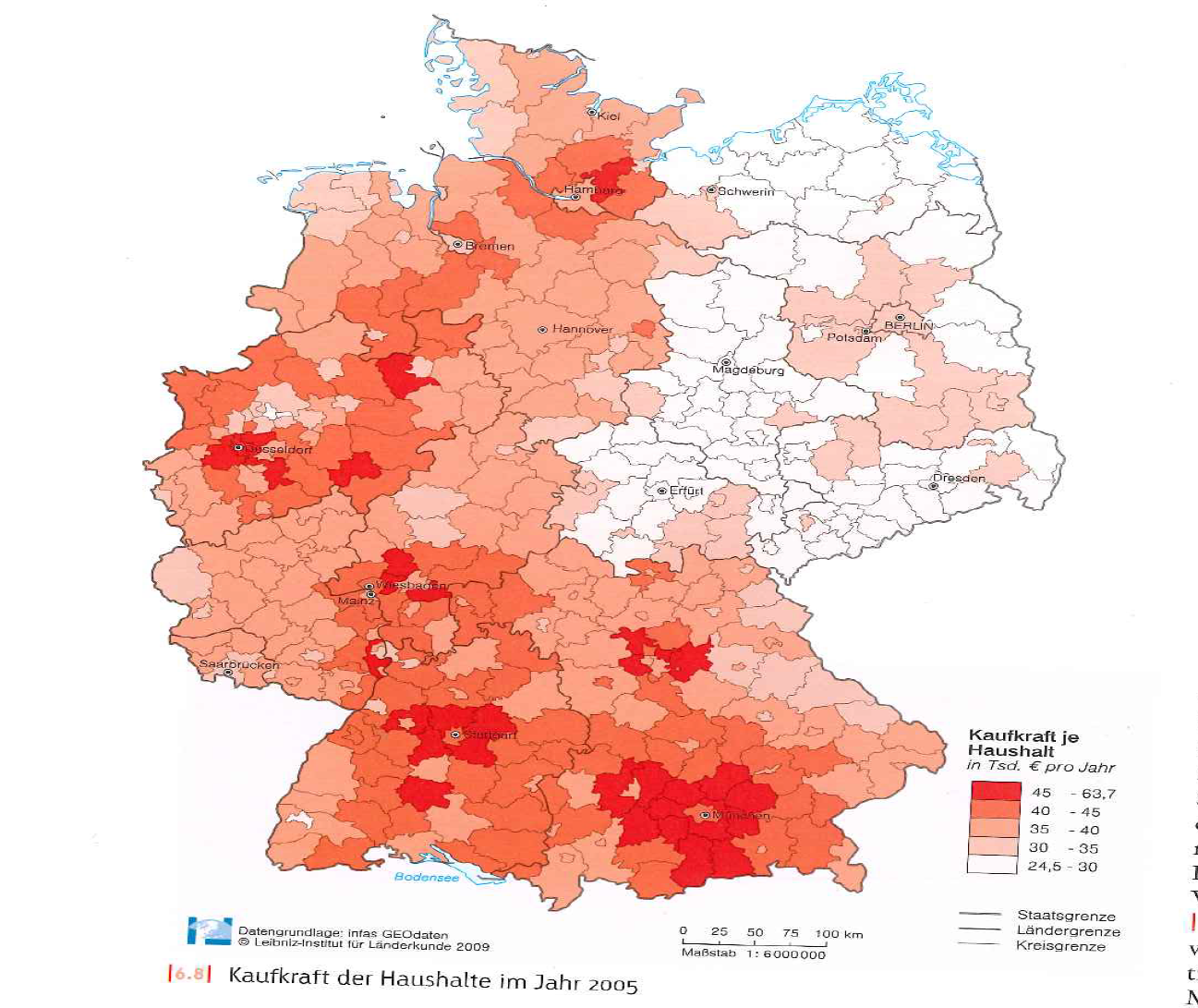 Atlas en ligne, Destatis, 2019